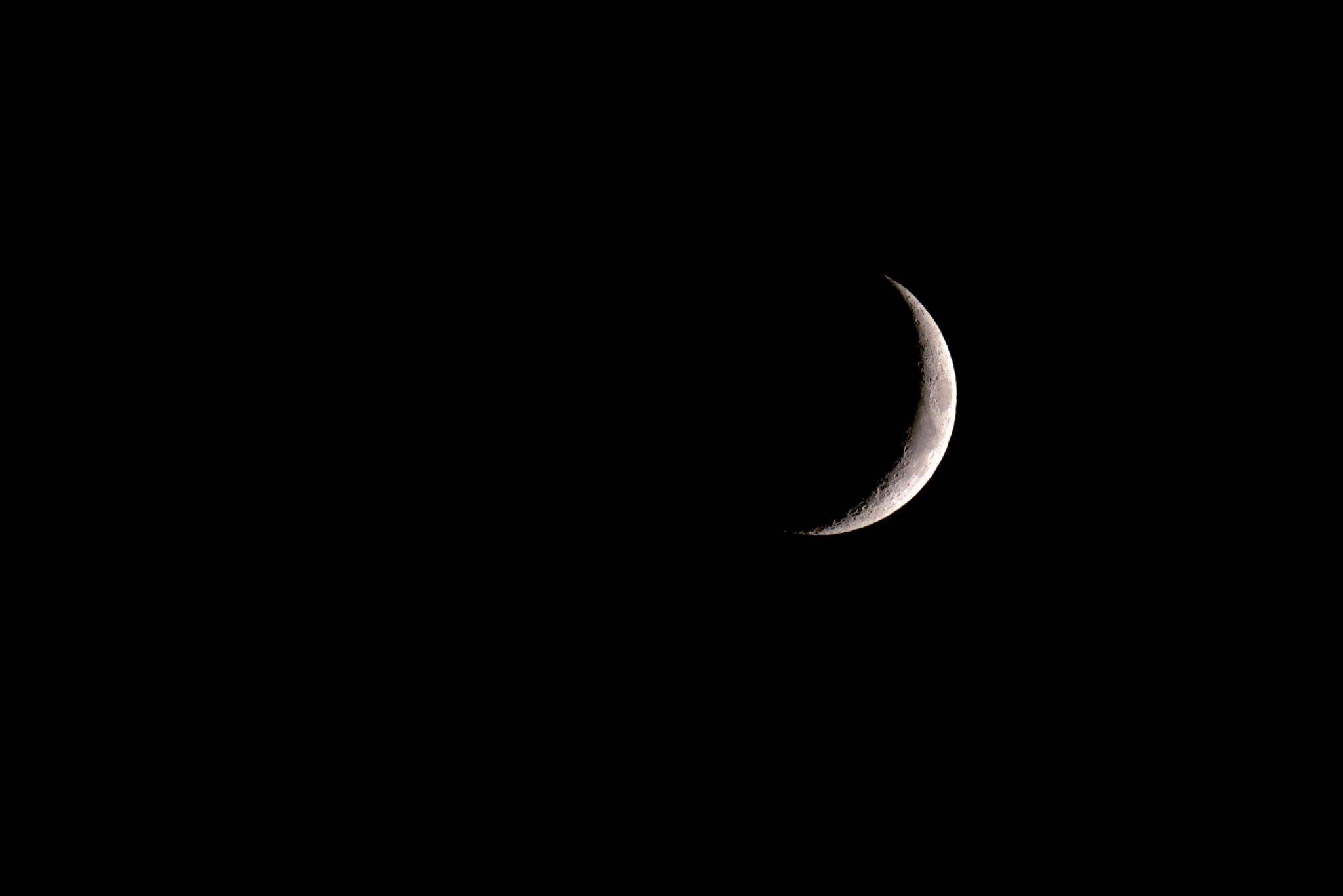 On a Dark and Scary Night
Choose Your Own Adventure Song
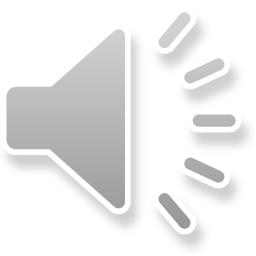 On a Dark and Scary night…
I was home watching TV		       I went for a walk in the woods
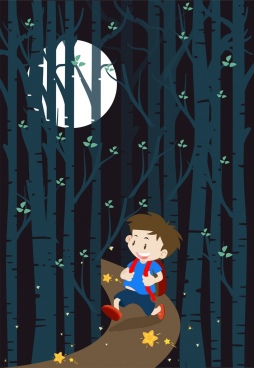 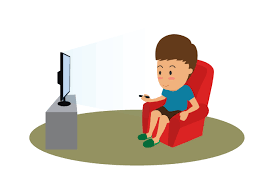 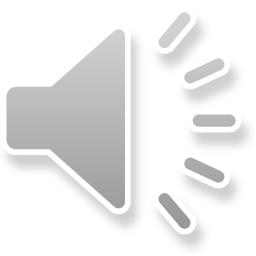 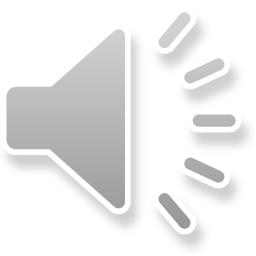 I heard a crash close by. 		I heard a knock on the door.
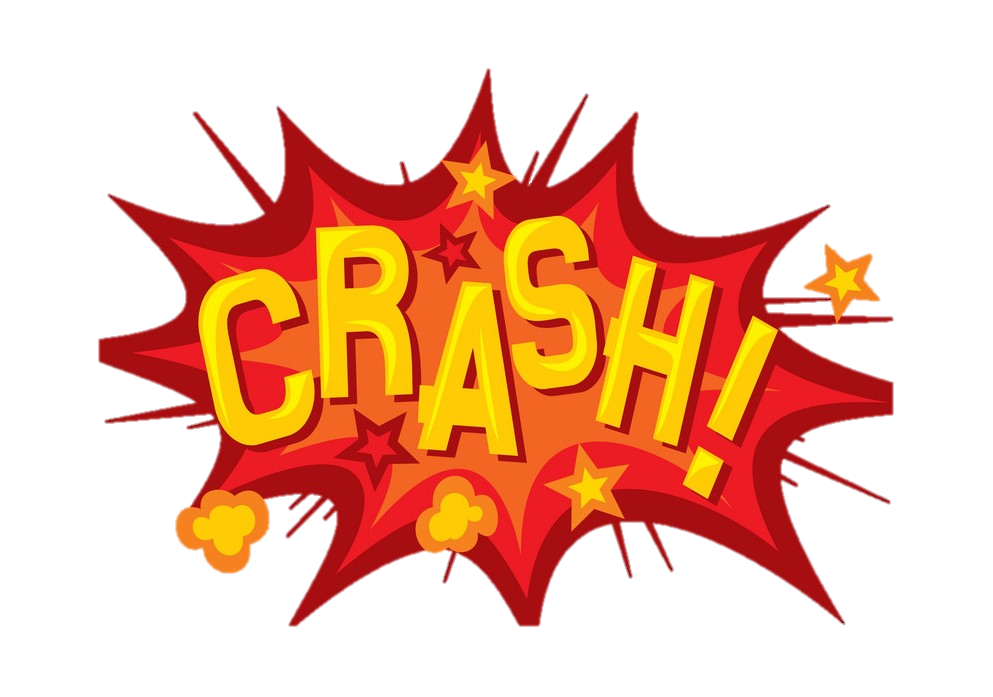 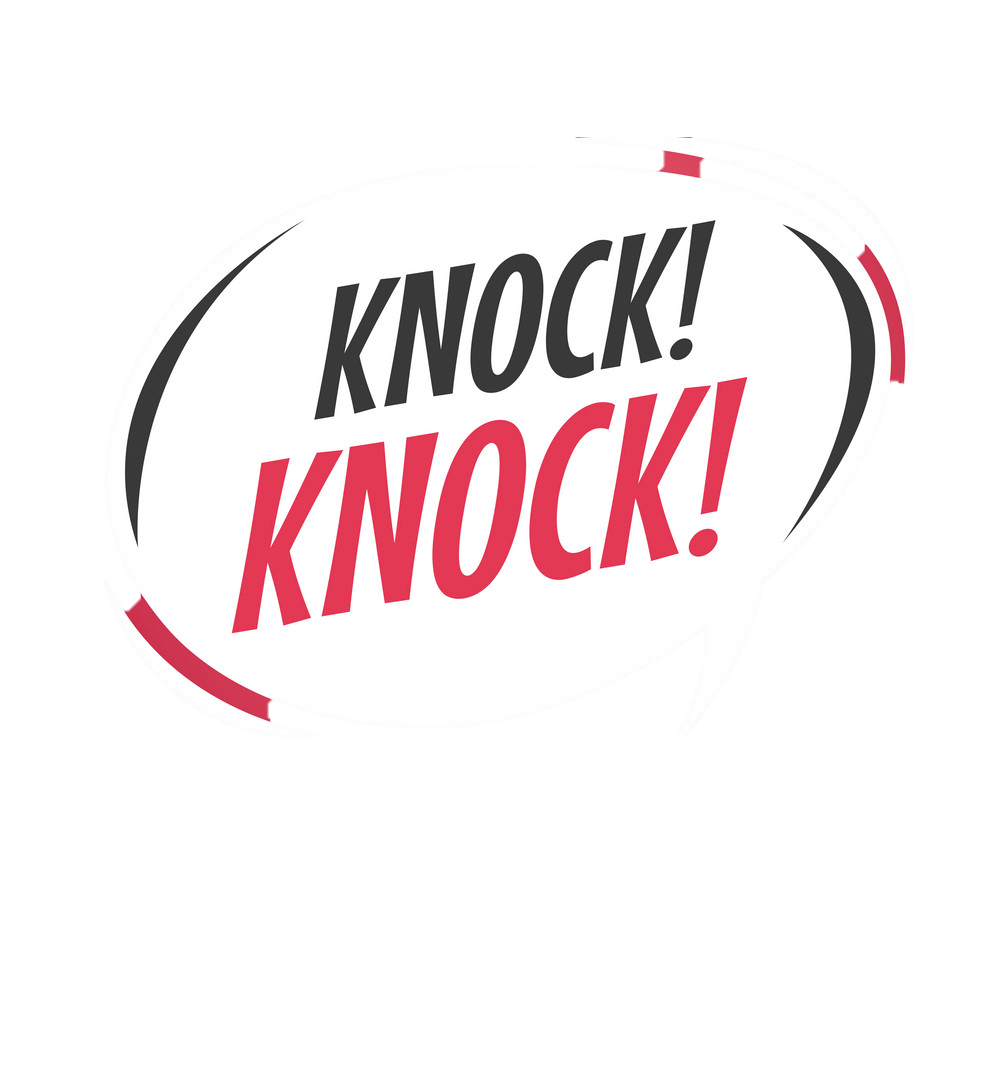 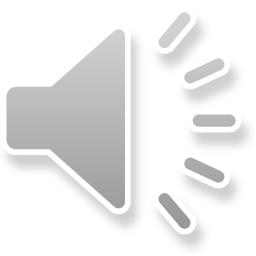 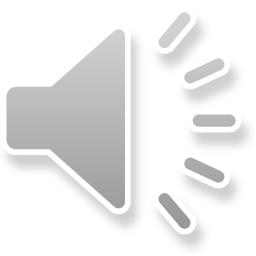 I heard a crash close by. 		I heard a whisper close by.
Whisper…
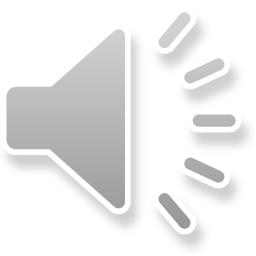 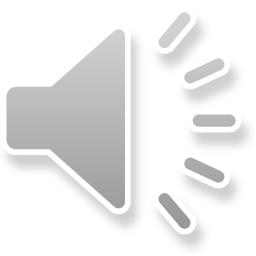 I went to investigate.	 	I got scared and started to shake
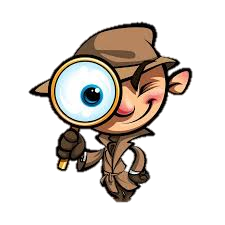 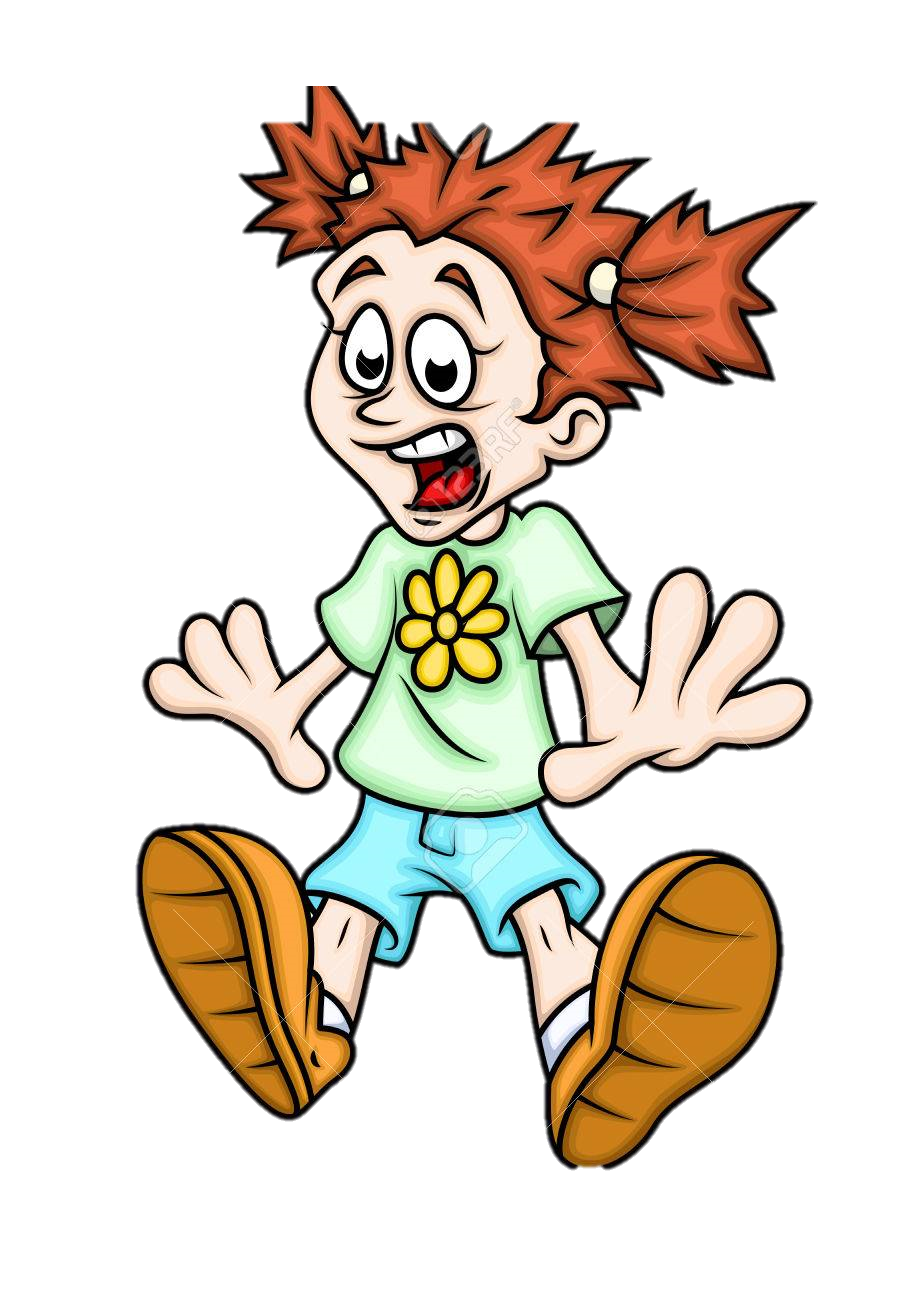 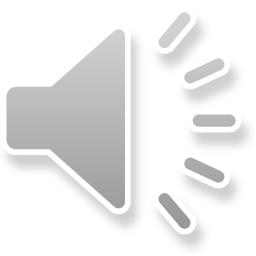 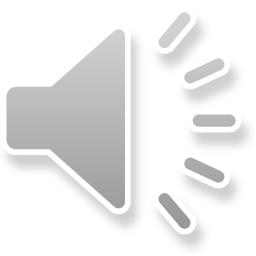 I saw a mess nearby. 		I saw a shadow hiding nearby
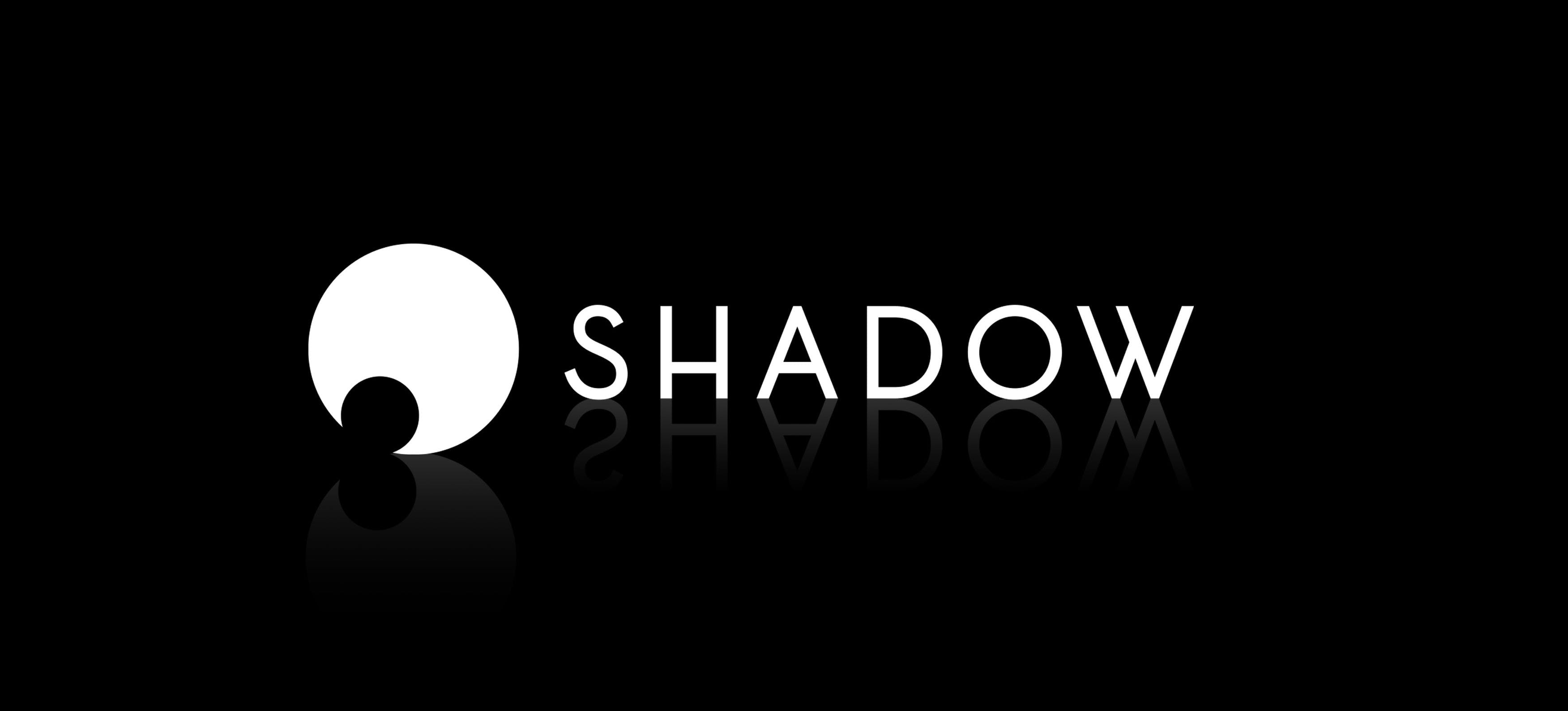 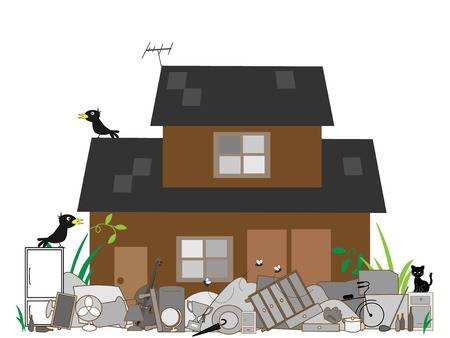 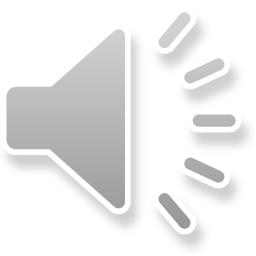 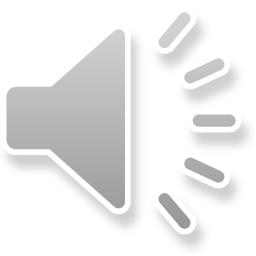 There was garbage all			 There was a car turned	over the place.  				upside down.
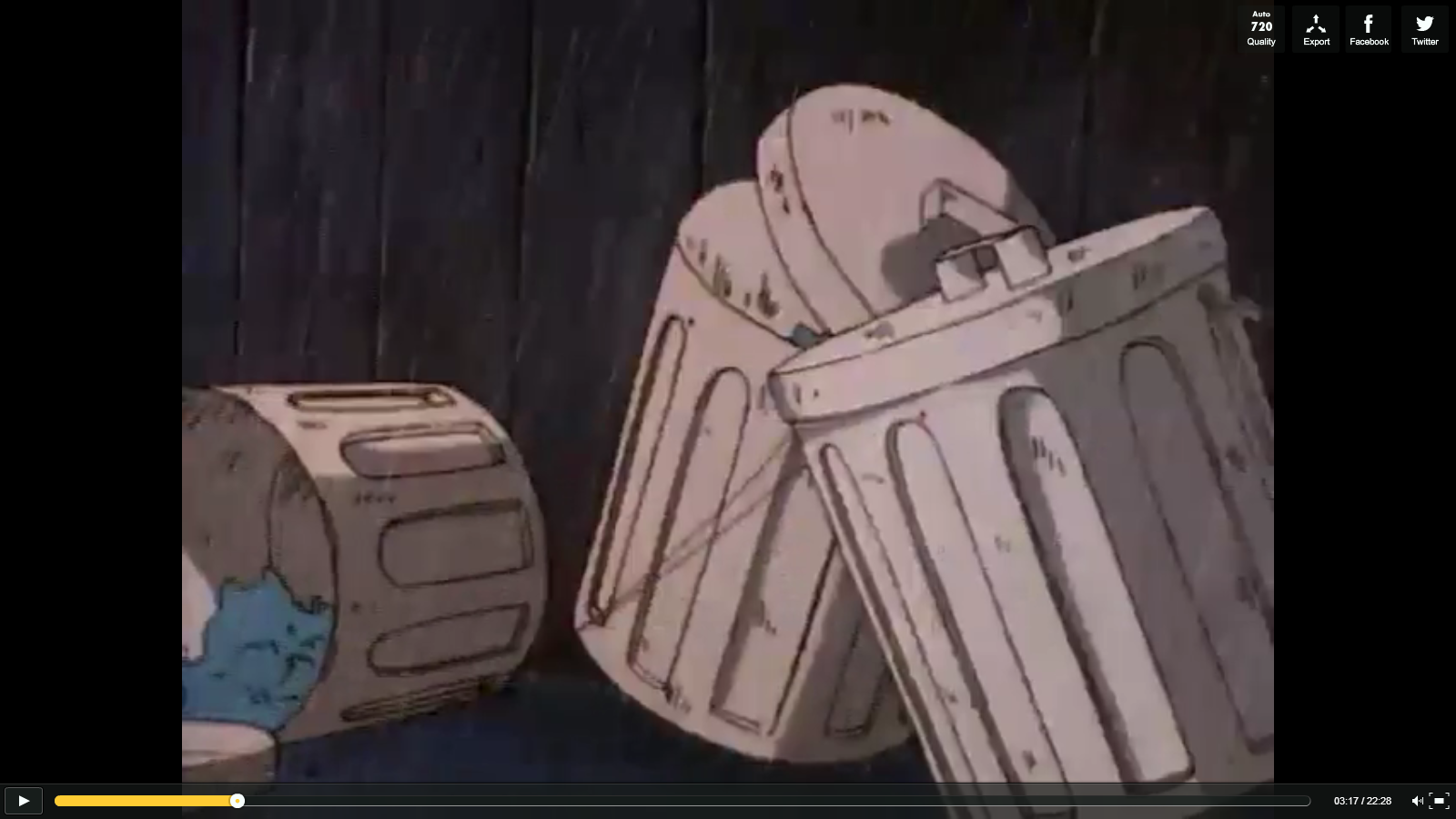 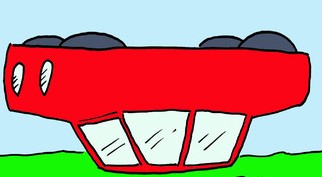 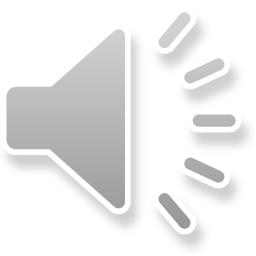 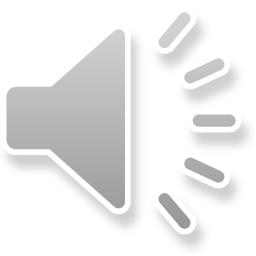 I cleaned it up and went to bed. 	   I ran back into the house.
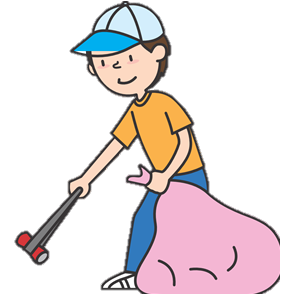 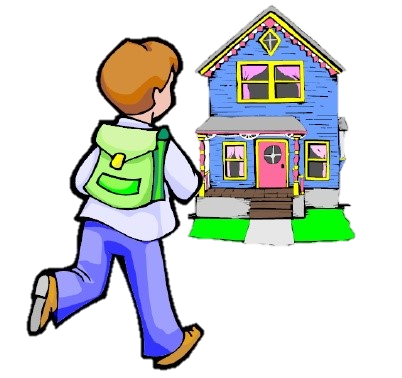 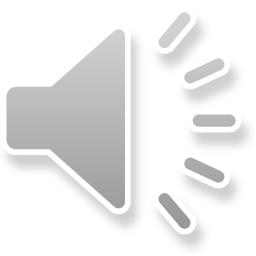 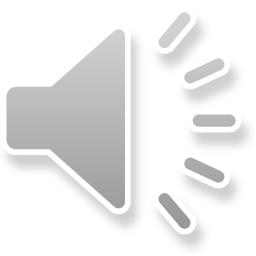 I heard a knock on the door. 		I hid under a blanket.
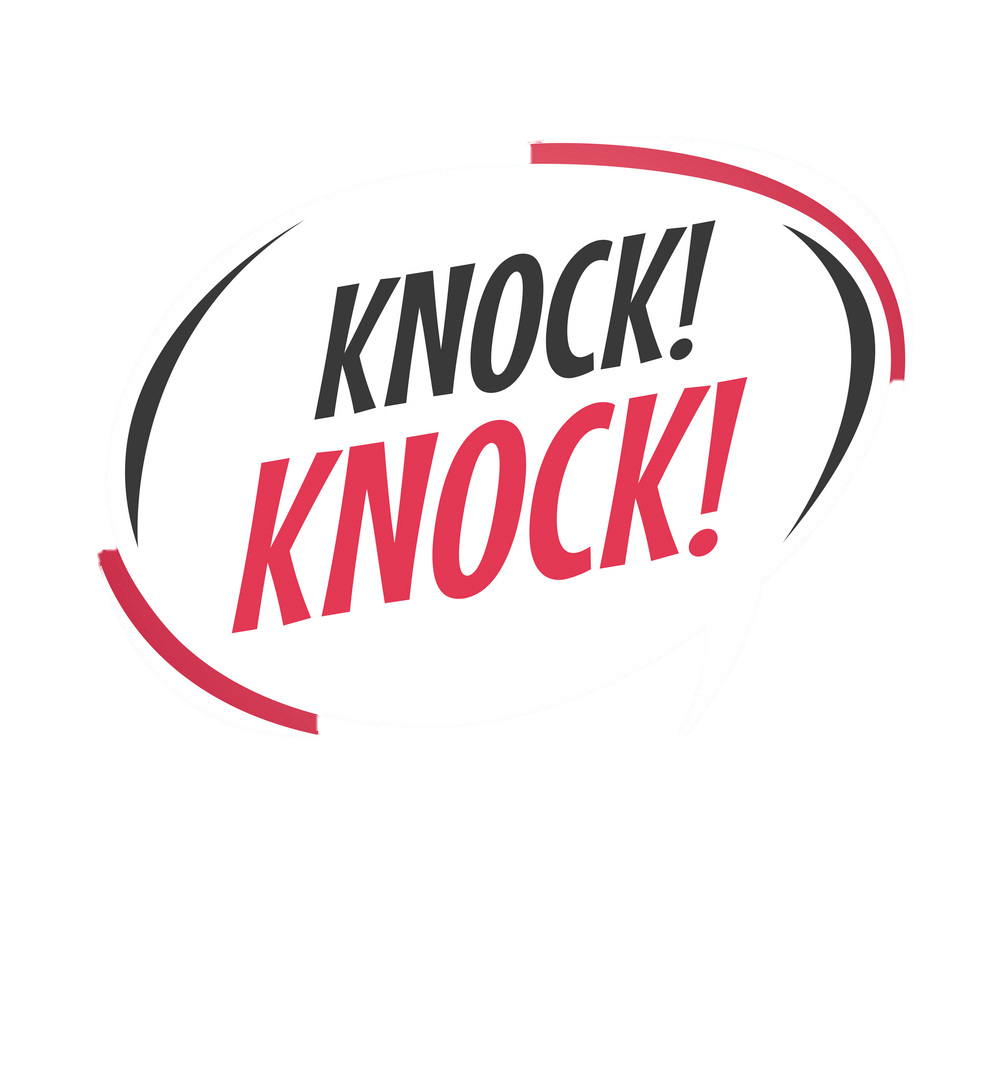 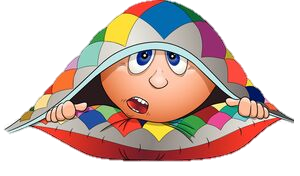 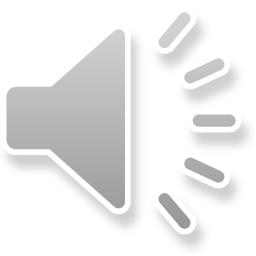 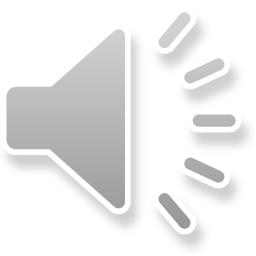 It was small and furry.			 It was tall and scary.
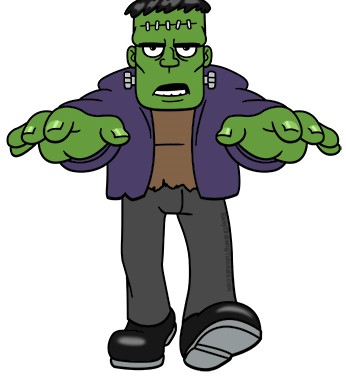 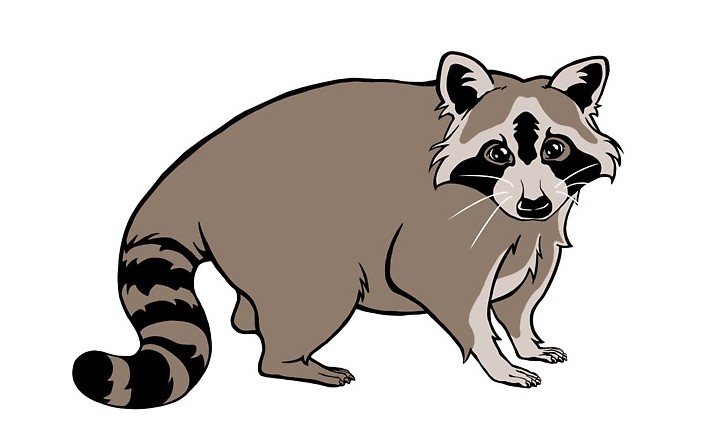 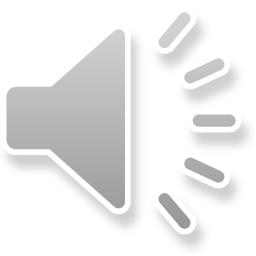 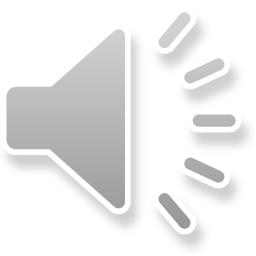 The creature started to 		The creature started to growl at me. 				smile at me.
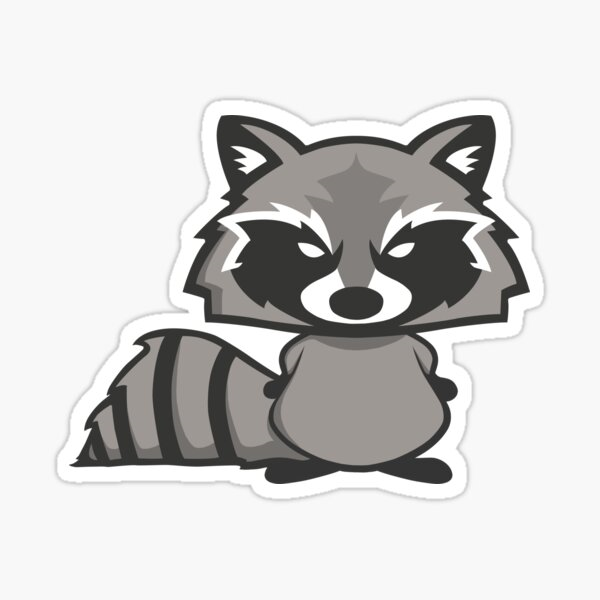 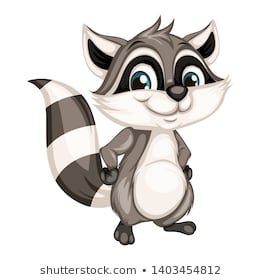 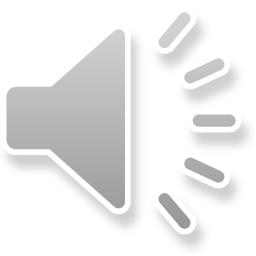 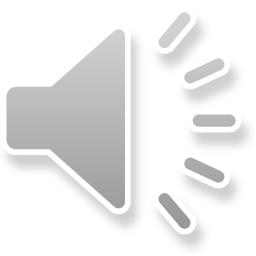 The creature started to 		The creature started to 	growl at me. 				smile at me.
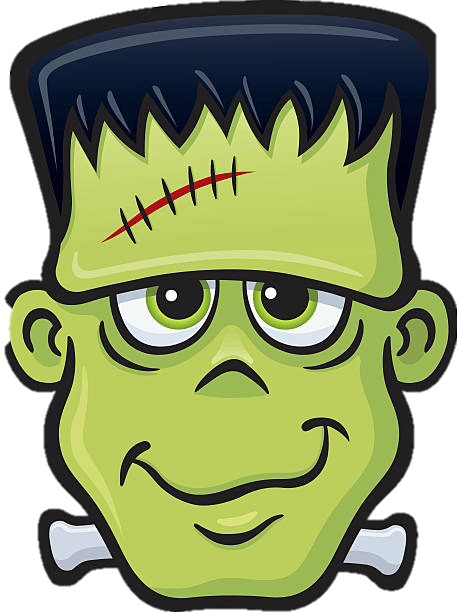 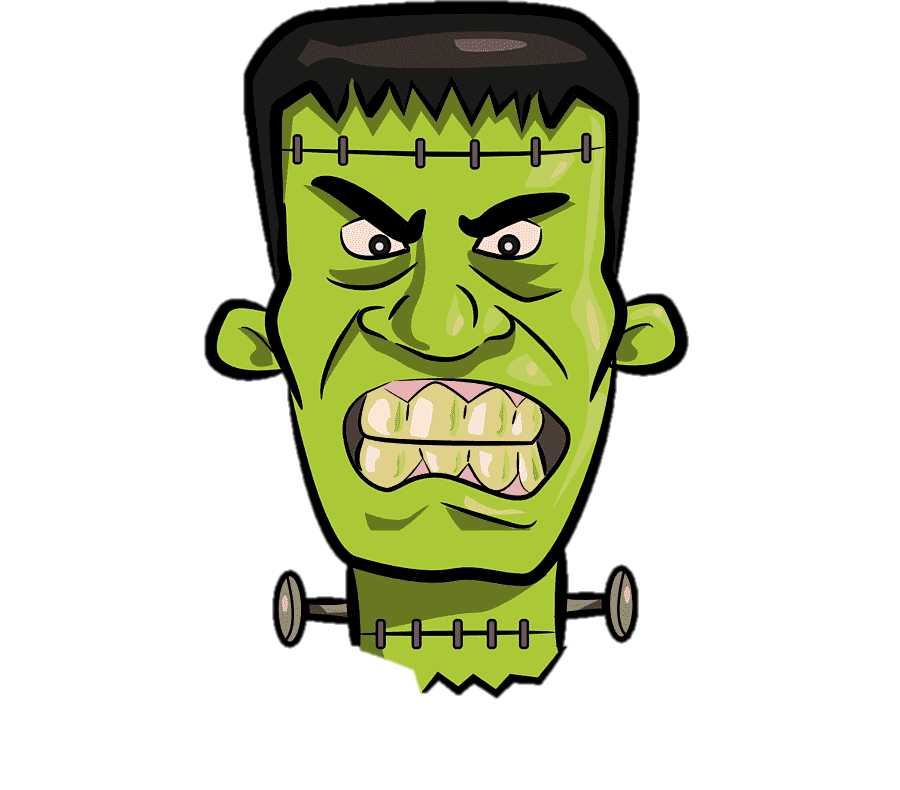 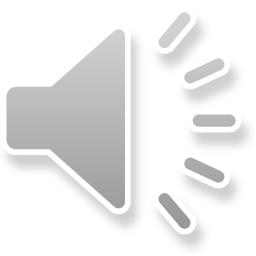 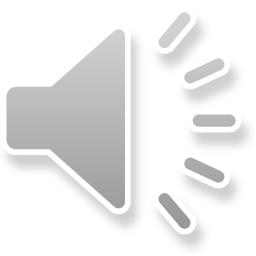 I took a picture of 				I waved “Hi”     	   the creature. 				       to the creature.
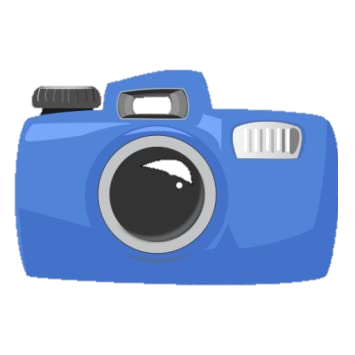 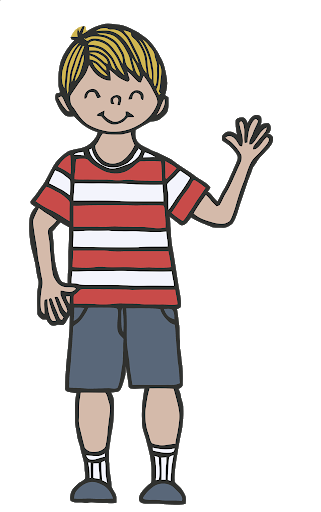 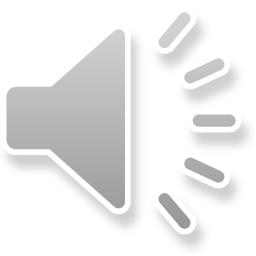 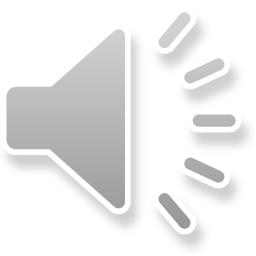 I screamed when I saw it! 		I ran away as fast as I could.
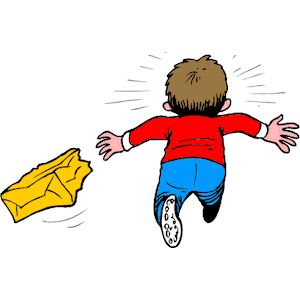 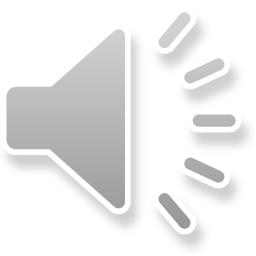 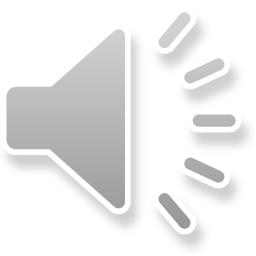 I screamed when I saw it! 		I ran away as fast as I could.
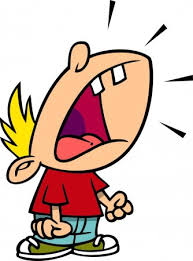 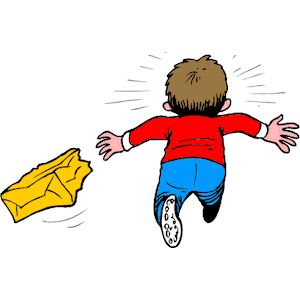 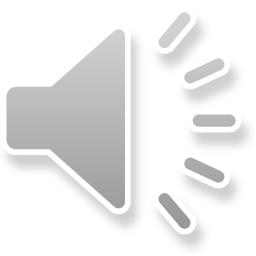 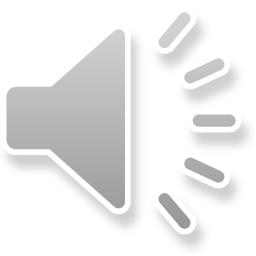 That creature started 		That creature started to wave at me. 				to chase me.
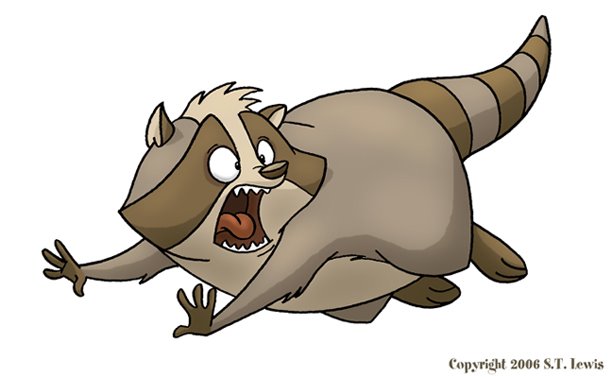 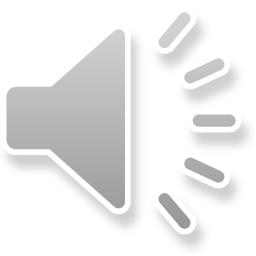 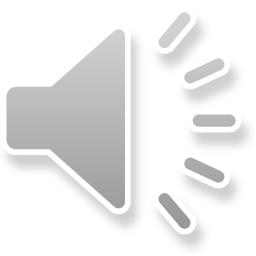 That creature started 		That creature started 		to wave at me. 				to chase me.
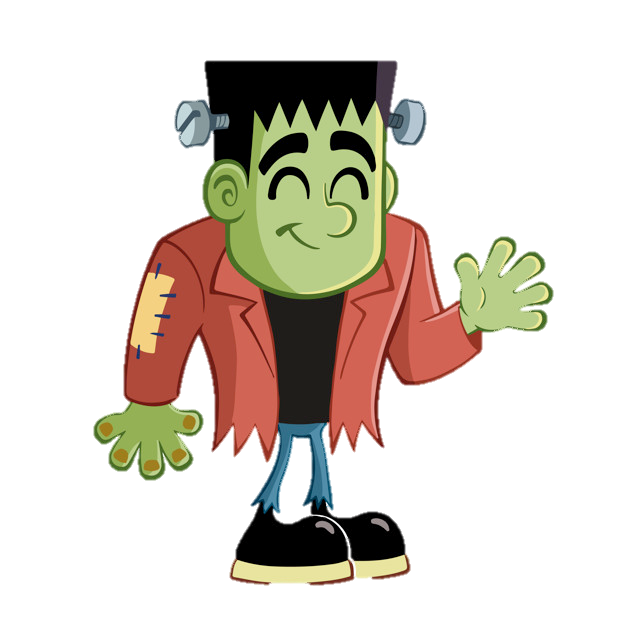 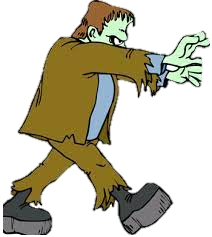 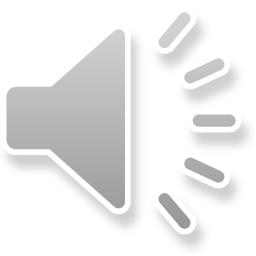 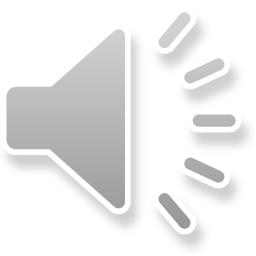 I ran home and was safe. 		I hid in the bushes.
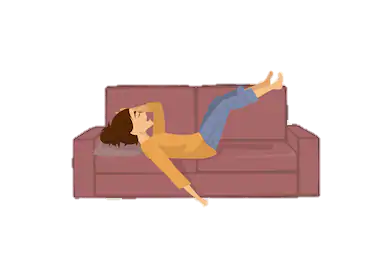 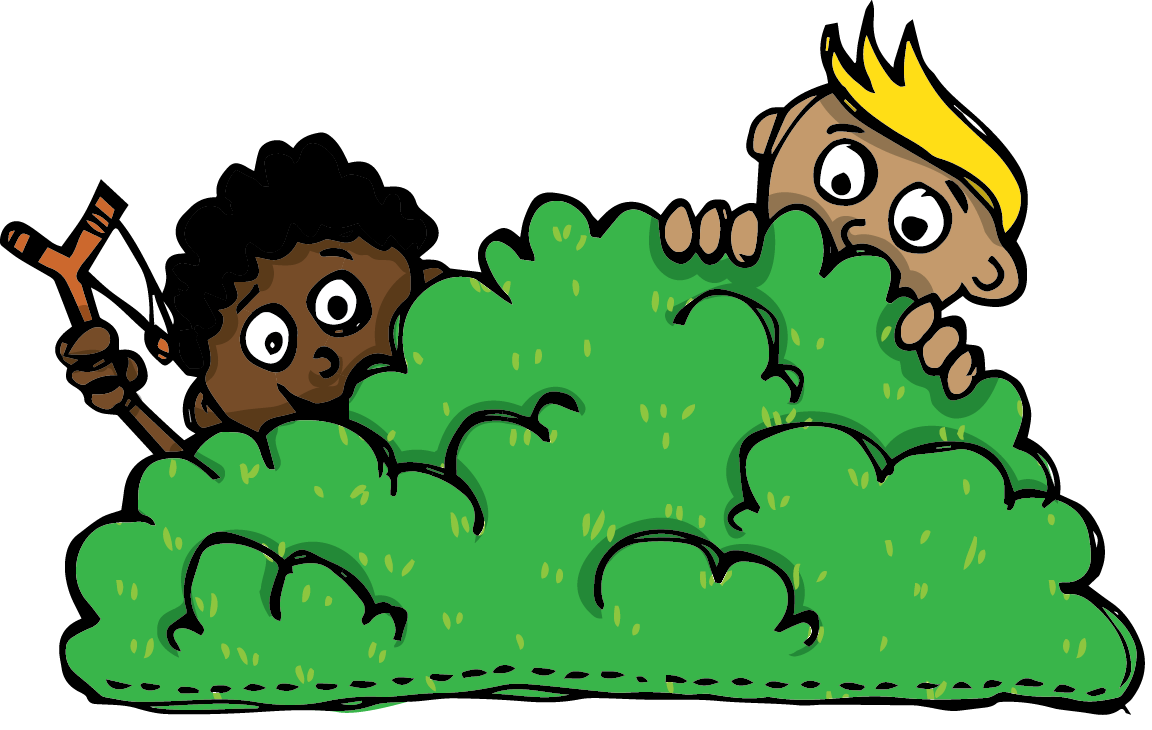 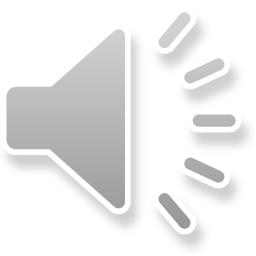 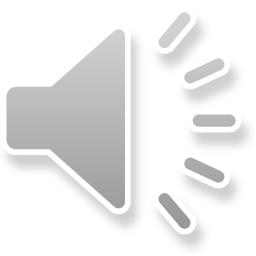 The creature ran right by. 			He found me and 						        chased me some more.
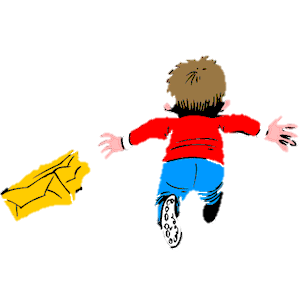 We’re Safe!
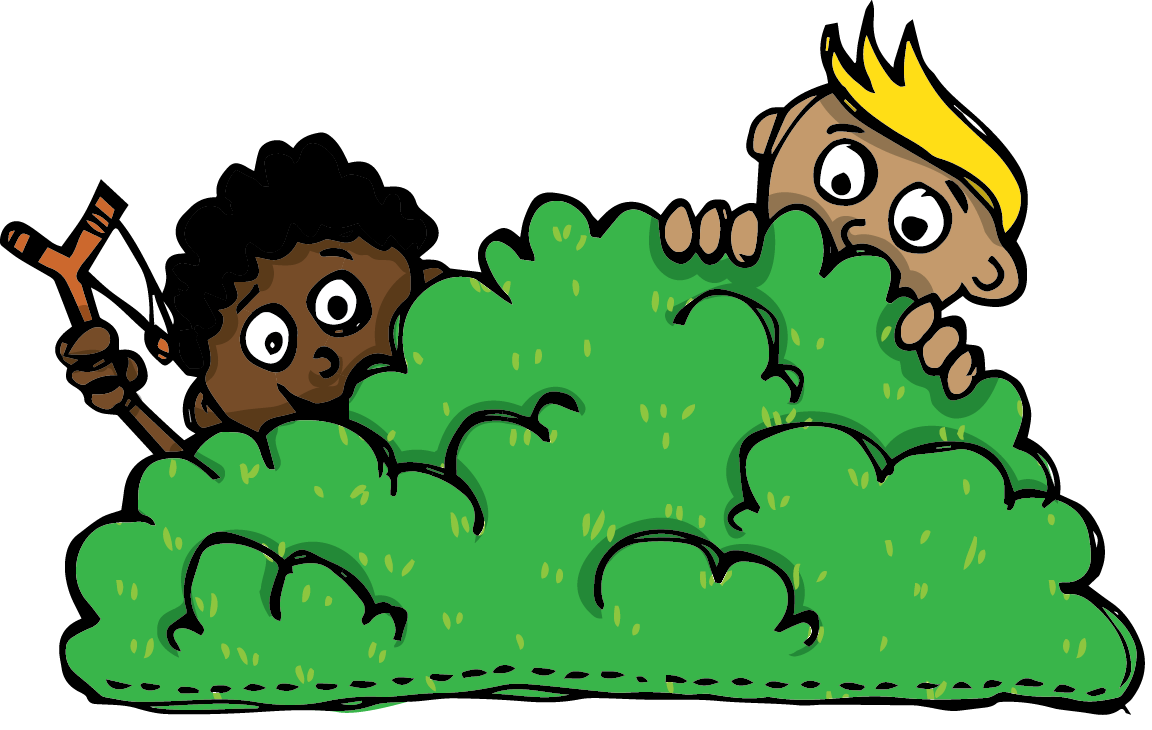 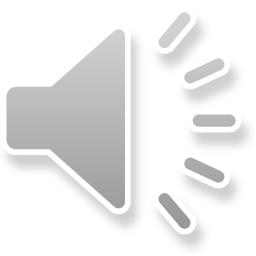 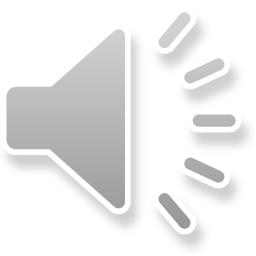 The creature ran right by. 			He found me and 						        chased me some more.
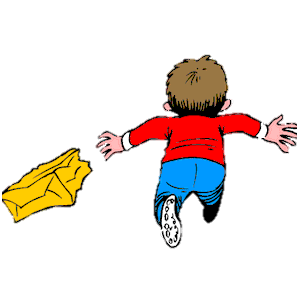 We’re Safe!
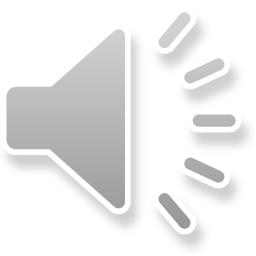 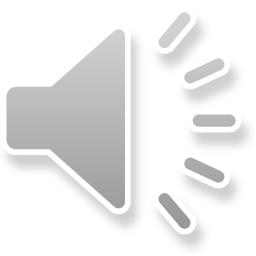 I got away and ran back home. 	He caught me and ate me for 						dinner.
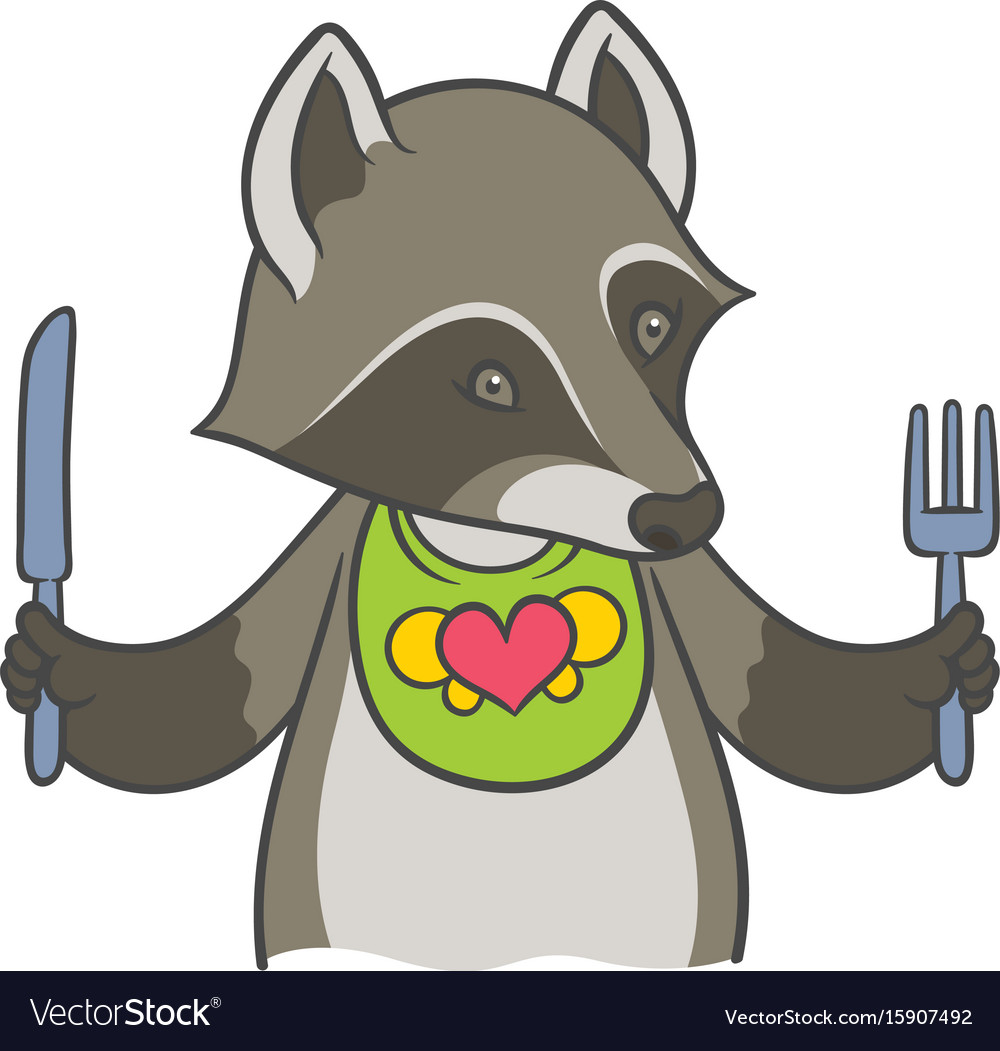 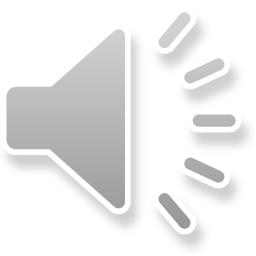 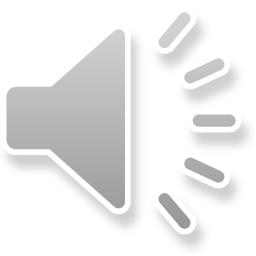 I got away and ran back home. 	He caught me and ate me for 								dinner.
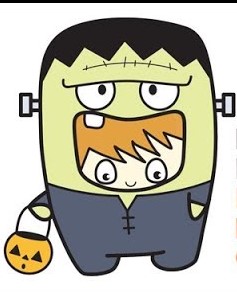 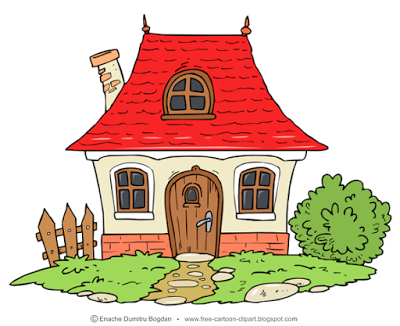 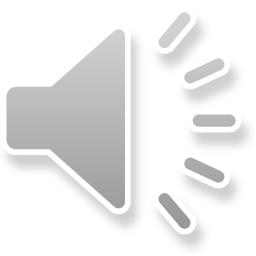 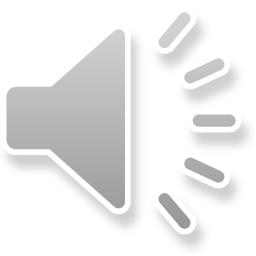 I  decided to take a peek	 	I yelled, “Who is it?”
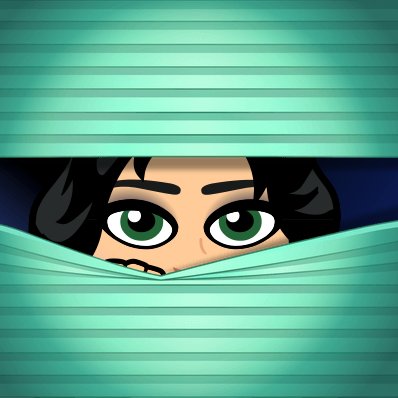 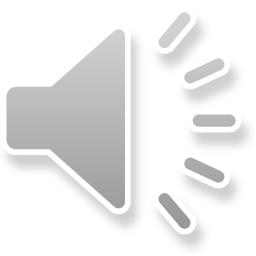 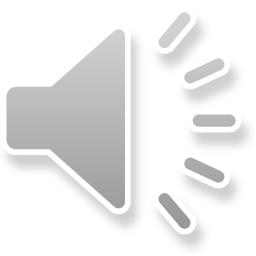 I heard a louder 			I heard a whisper close by.          knock this time.
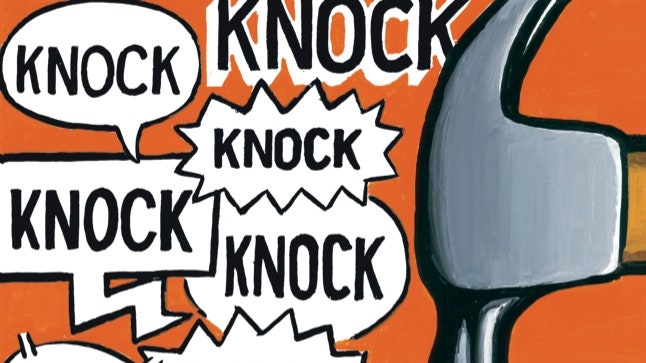 Whisper…
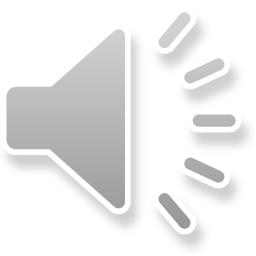 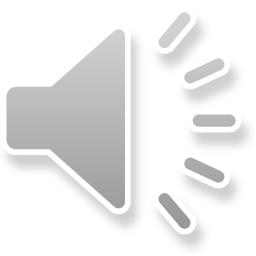 I got scared and 				I yelled, “Who is it?” started to shake.
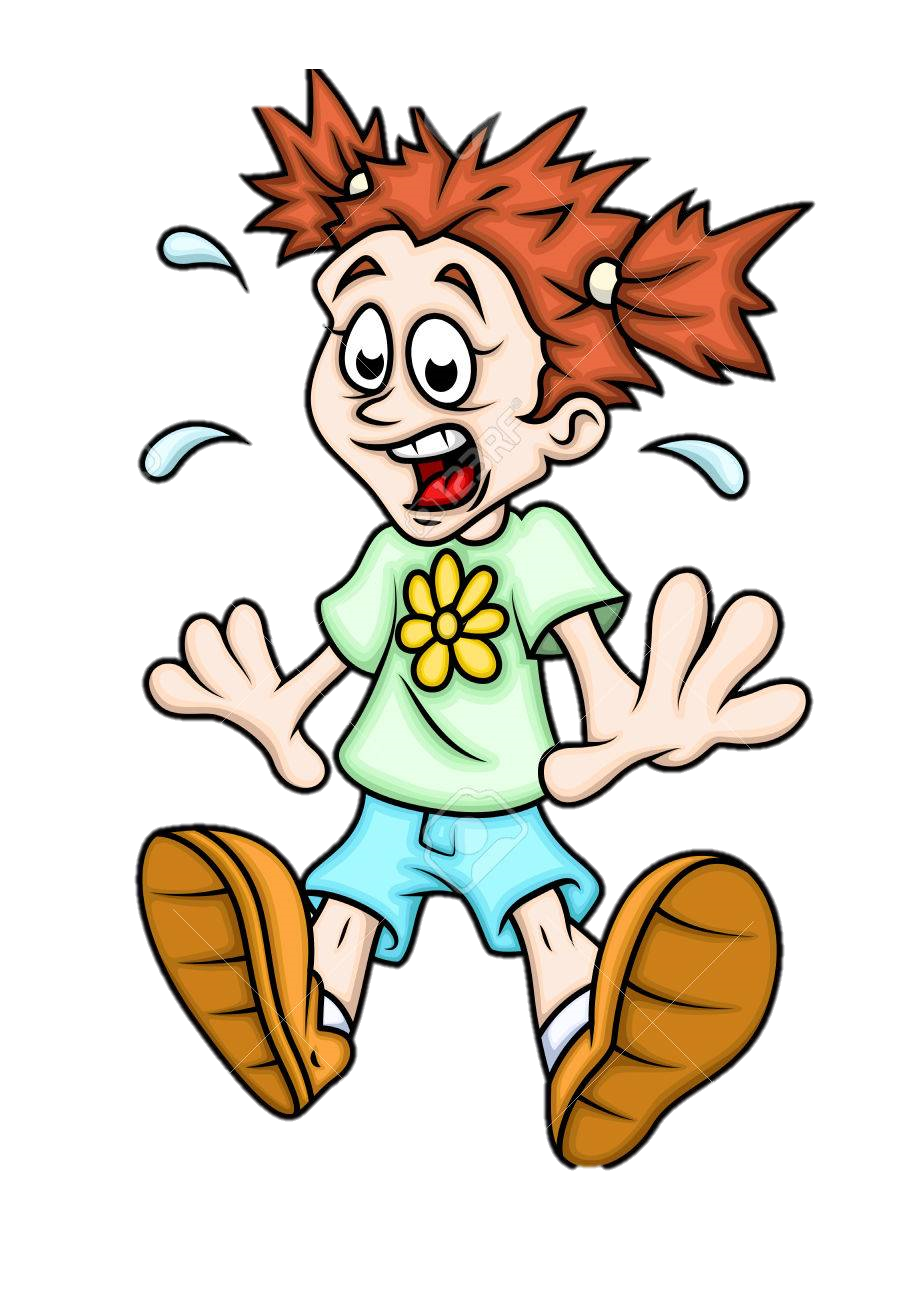 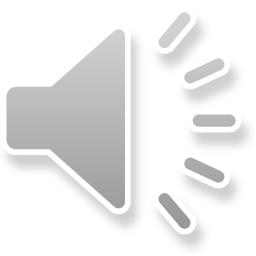 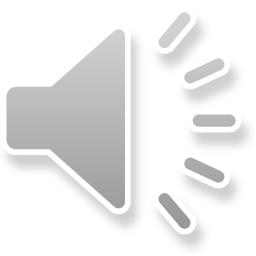 I heard a purr nearby. 		I heard a growl nearby.
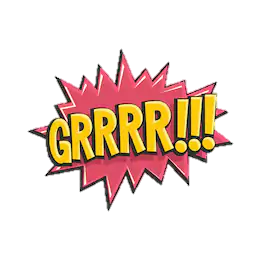 purrr
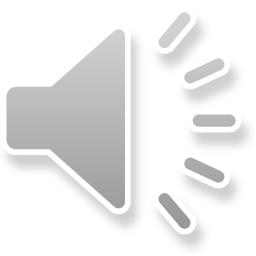 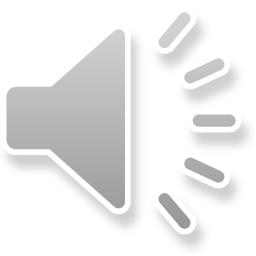 I went to investigate.			I decided to run away.
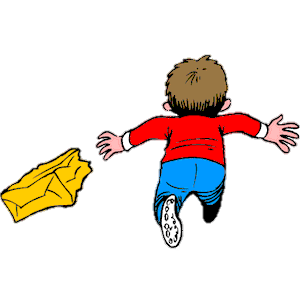 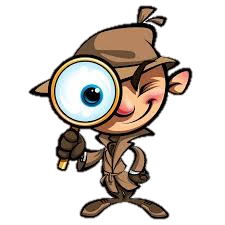 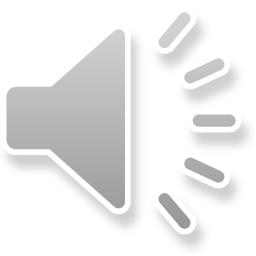 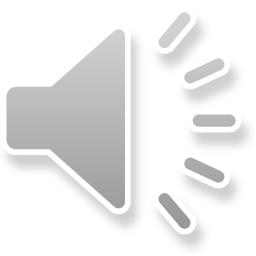 I went to investigate. 			I hid under a blanket.
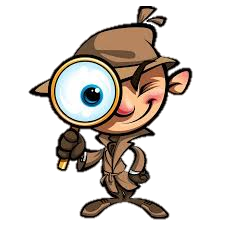 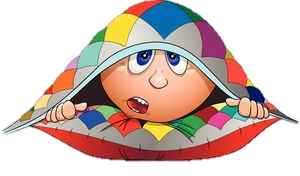 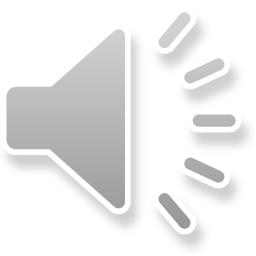 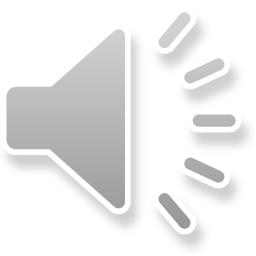 I decided to take a peek. 		I heard whisper outside.
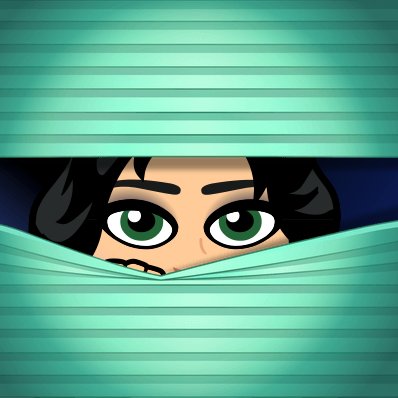 Whisper…
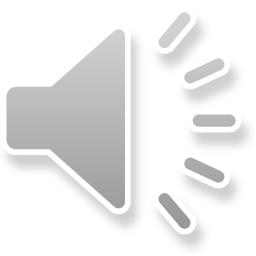 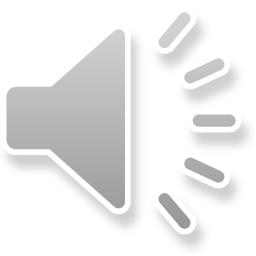 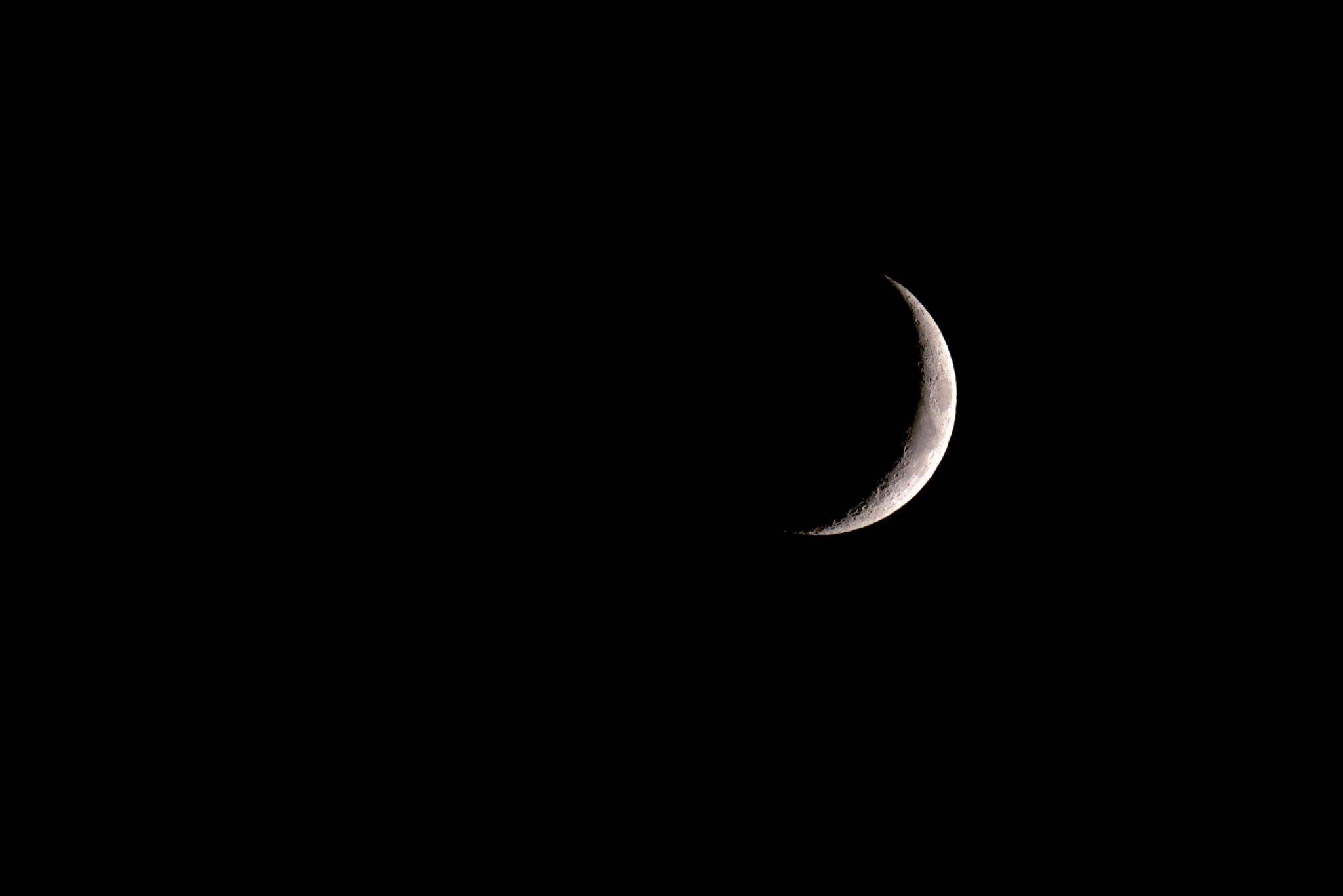 On a Dark and Scary Night!!!
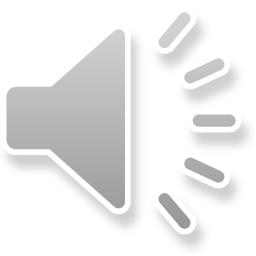